Reading: Tuesday 1-22I.J. 7
Turn in your textbook to page 499.  
Answer the Quickwrite question on the top left of the page in your I.J. page 7.  
Also, write down the definition of:
Autobiography and Biography
When you finish, read your independent book silently and work on any response journals.
Reading: Tuesday 1-22I.J. 7
After we read the selection from Barrio Boy…
Answer the following questions in your I.J.:
Reading Check box A-E
And Questions #4-5

When you finish, you have time to read silently.
Reading: Wednesday 1-23I.J. 8
What things can you do when you are reading a book or text that is difficult to understand, long, and full of confusing words?  List at least three ideas in your I.J. 8.    

Be sure your questions from “Barrio Boy” are completed from yesterday.  
Turn to page 266 in your textbook.  
Then you can read your independent reading book silently or work on response journals.
Reading: Wednesday 1-23I.J. 8
Page 266-269.  
Read “The Fall of the House of Poe”
While you read, stop at least 4 times to take notes and summarize your reading in your I.J. 
Then, complete the questions and outline on page 269.
Reading: Thursday 1-24(Only 2nd Hour)
Have a separate piece of paper for today’s reading assignment.  
At the top, write your name.  Then list the three types of Author’s Purpose we learned about.  (Remember P.I.E.)  
Turn in your textbook to page 410.  
Read your independent book silently.  You may work on your book report response journals during this time or finish questions from yesterday’s assignment.
Reading: Thursday 1-24(Only 2nd Hour)
When you finish reading Exile Eyes as a class, complete the Test Practice questions #1-5 and the Constructed Response questions #1-3.  
Turn it in at THE HUB in the 2nd hour basket when you finish, and take a homework packet.  (This will be due tomorrow!)
Then you may read silently if you finish.
Reading: Friday 1-25I.J. 9
Turn in your “Chunking Text” worksheet packet to THE HUB. (2nd Hour) 
Have your textbook turned to page 508.
Complete the QUICKWRITE question in your I.J. page 9.  We will discuss them when reading time is over.
Read your independent reading book silently.
Reading: Friday 1-25I.J. 9
K.I.M. Vocabulary
 Using the words on page 509, create a chart for each  word like the one below.
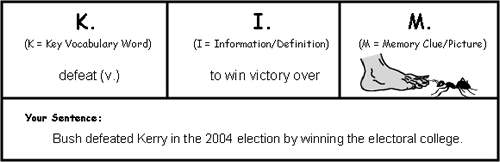